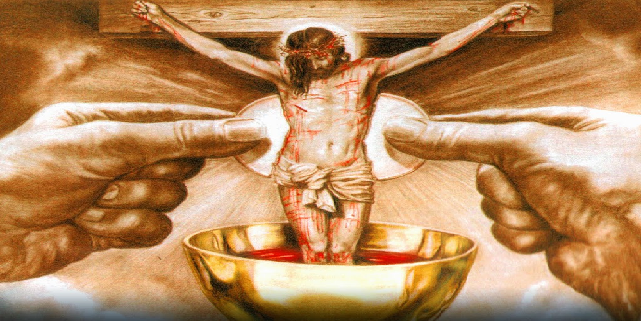 The Liturgy Explained
The Real Presence in the Eucharist
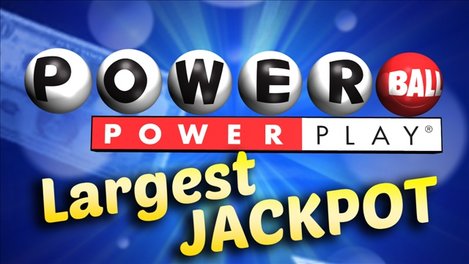 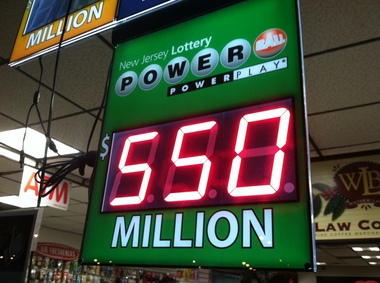 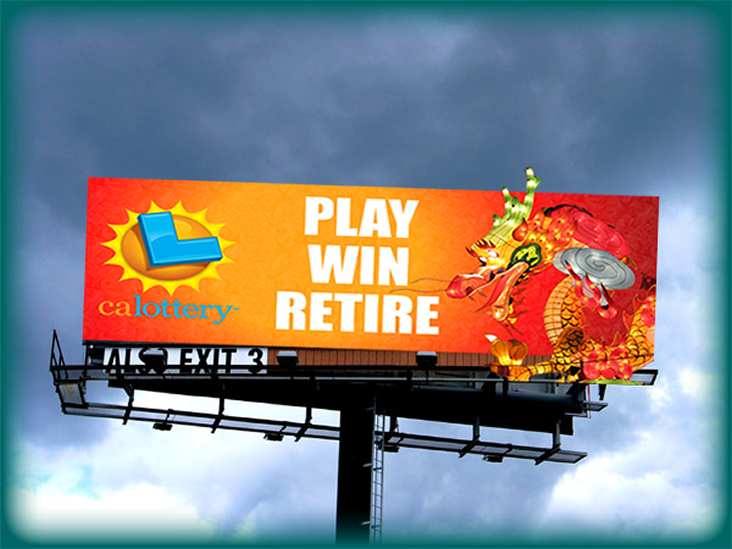 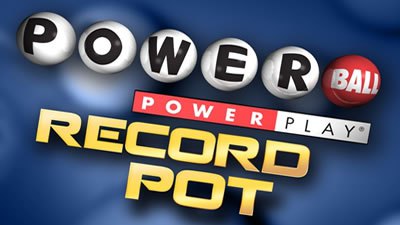 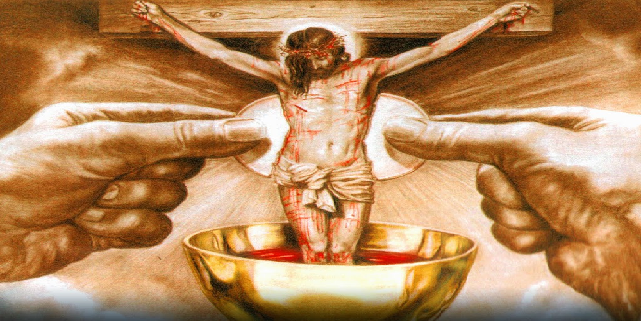 An encounter with the Lord can open your heart, open your eyes, and change your life.
Acts 9
St. Paul’s conversion
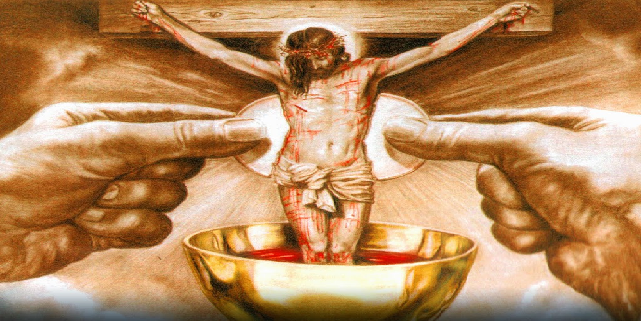 “For God to give us the Mass, it cost Him His Son’s life.” ~Fr. Larry Richards
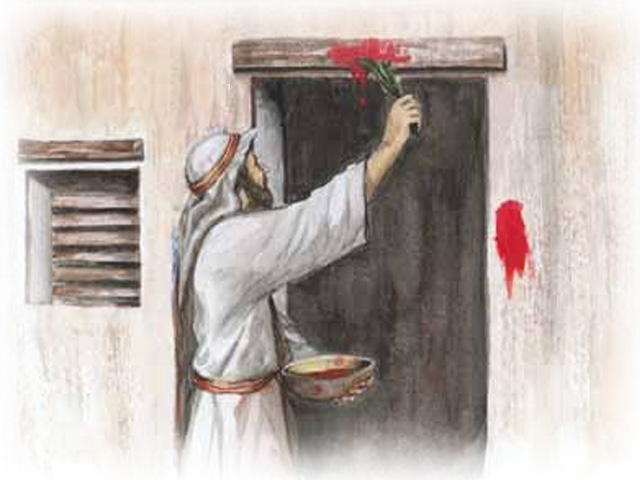 It was the blood of the lamb that saved the Israelites during Passover
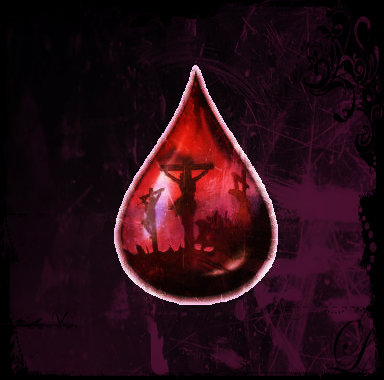 And it is the blood of the lamb that saves us.  The blood that is present at each and every Mass we celebrate.
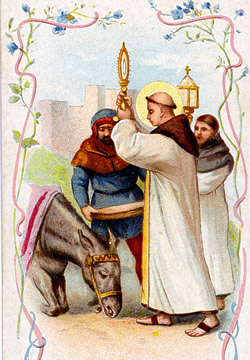 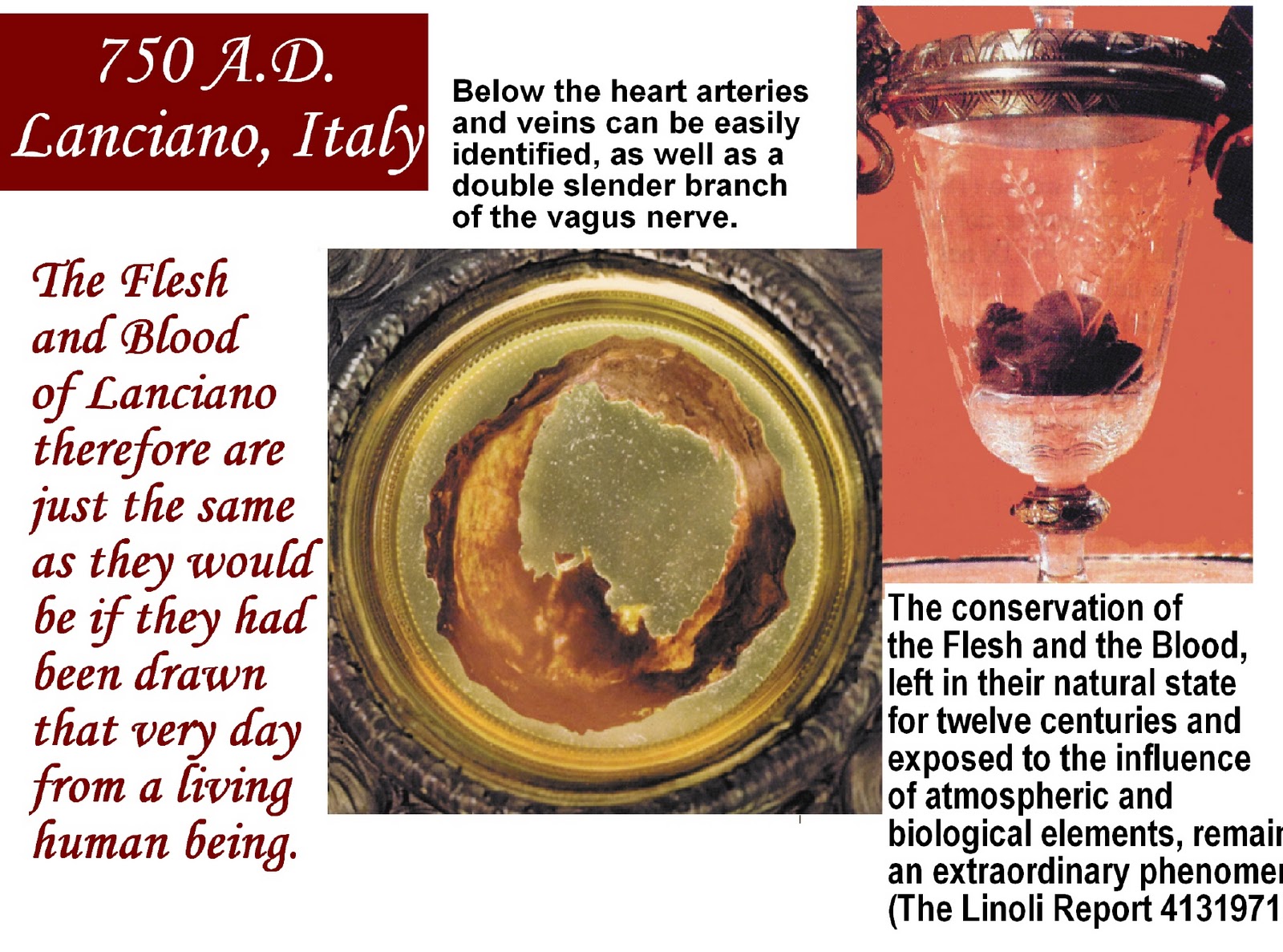 Eucharistic Miracles are reminders from God about His presence among us
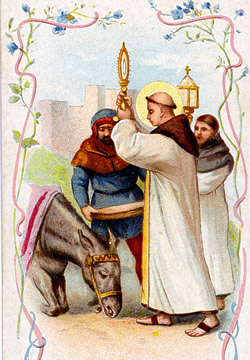 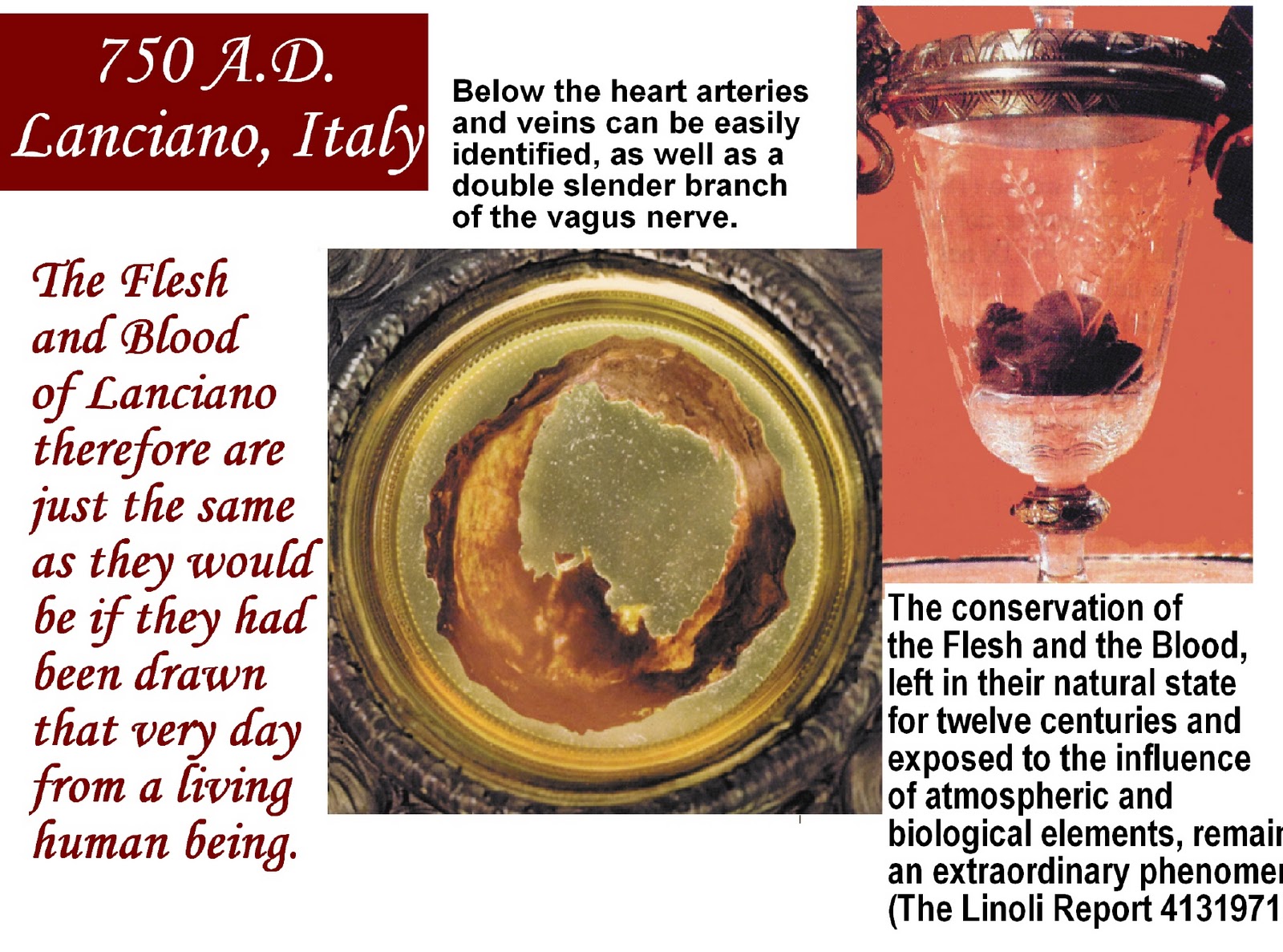 Eucharistic Miracles are reminders from God about His presence among us
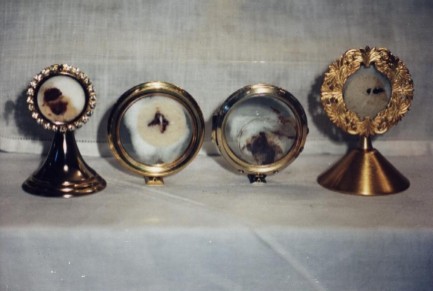 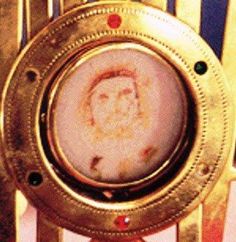 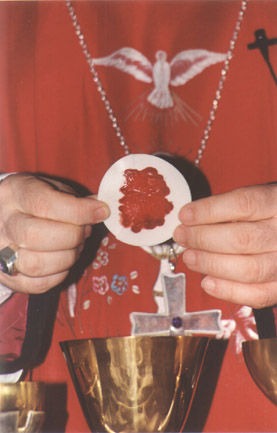 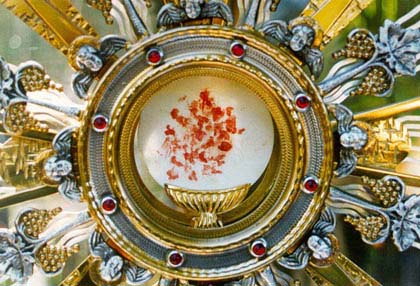 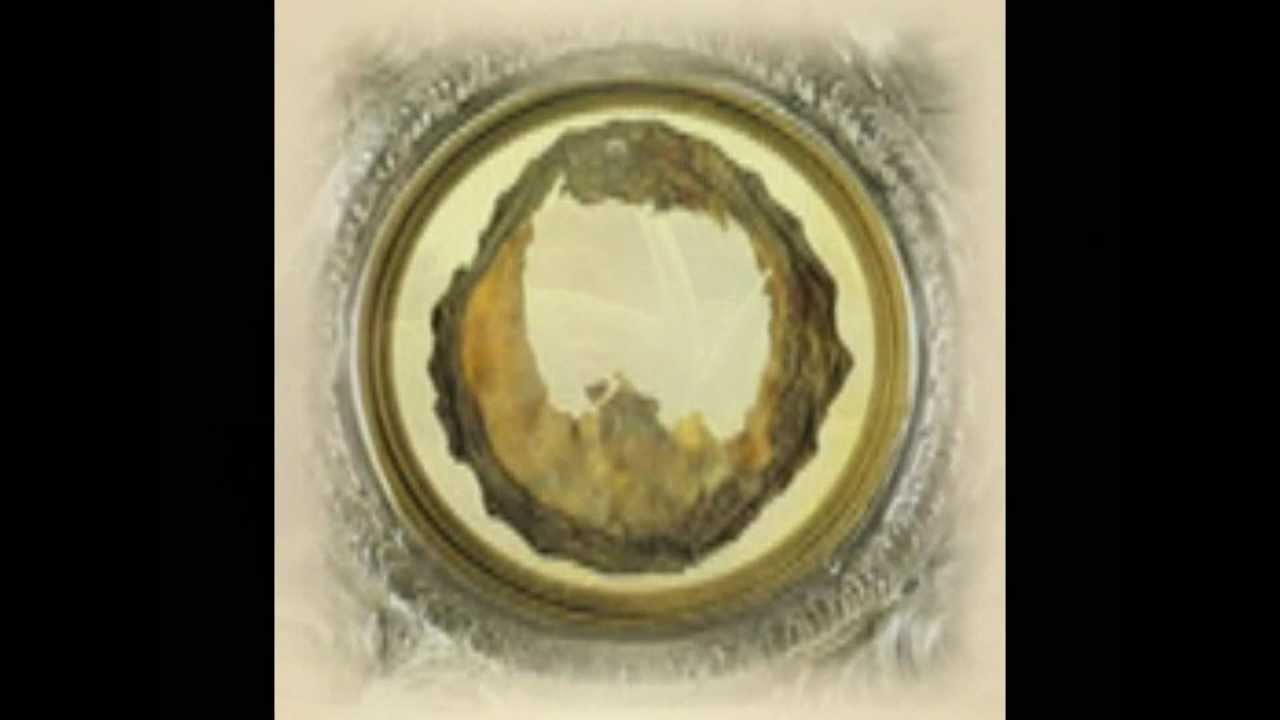 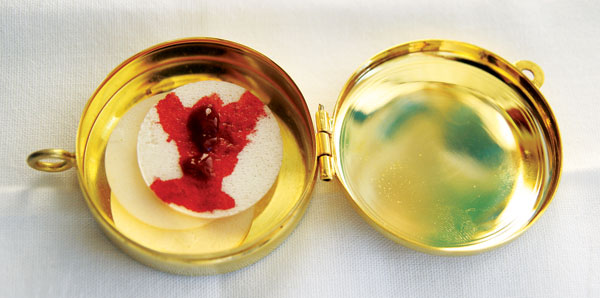 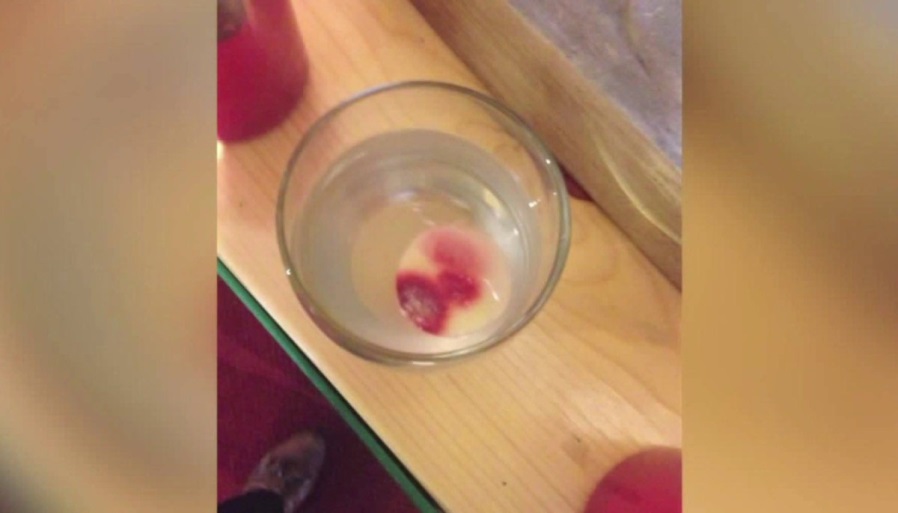 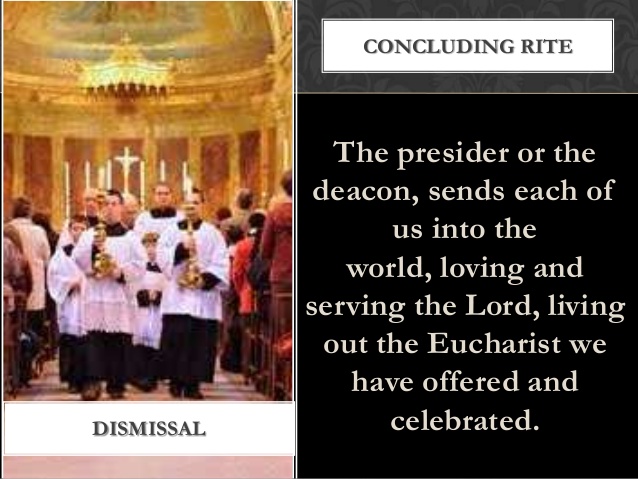 Join us next Wednesday for…